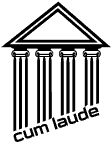 PROCEDIMENT D’INSCRIPCIÓ
-CUM LAUDE ©-
https://prepararoposicions.cat
PROCEDIMENT D’INSCRIPCIÓ
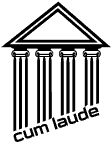 Emplenar la fitxa d’alumne amb totes les dades requerides.
La podeu trobar al nostre web:
https://prepararoposicions.cat
PROCEDIMENT D’INSCRIPCIÓ
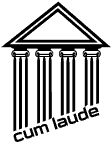 Fer el pagament
Podeu fer el pagament en un o en dos terminis, fent una transferència o ingrés en el número de compte  següent:

Servicios Integrales Cum Laude, SL
CIF: B-66736448
IBAN: ES47 0081 0310 3500 0179 5785
PROCEDIMENT D’INSCRIPCIÓ
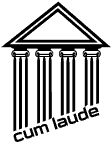 Enviament de la documentació

La inscripció en el curs es produirà...
Quan envieu la fitxa d’alumne/-a emplenada, el justificant del pagament i la documentació acreditativa dels descomptes gaudits en la tarifa, si opteu pel pagament sencer o a dos terminis (intenteu fer tots els passos el mateix dia).
Caldrà enviar tot a: info@servicioscumlaude.com
PROCEDIMENT D’INSCRIPCIÓ
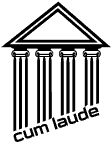 Enviament de la documentació

Si teniu problemes per emplenar la fitxa a través del web, podeu sol·licitar ajuda al correu electrònic: 
secretaria@servicioscumlaude.com
PROCEDIMENT D’INSCRIPCIÓ
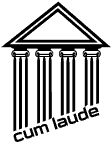 Comprovada la inscripció, se us facilitaran les claus d’accés a la plataforma online al correu assenyalat a tal efecte a la fitxa d’inscripció a partir de la data indicada a la publicitat del curs (si ja teniu accés a una plataforma, se us donarà directament accés a la nova plataforma o curs, quan sigui procedent, i podreu accedir amb les mateixes contrasenyes)
Quan el pagament es realitzi en dos terminis, s’haurà d’enviar justificant del pagament del segon termini, dins del termini establert, al correu:
info@servicioscumlaude.com

(MOLT IMPORTANT: en funció de la configuració del vostre correu electrònic, el correu amb les claus d’accés als cursos pot anar a parar al correu brossa / SPAM. En cas de no rebre el correu, comproveu que no estigui allà i si no envieu un correu a: info@servicioscumlaude.com).
PROCEDIMENT D’INSCRIPCIÓ
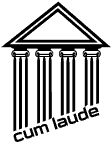 NOTA IMPORTANT

Degut a les característiques dels cursos oferts, Servicios Integrales CUM LAUDE, SL, no retornarà les quanties abonades en concepte d’inscripció en els seus cursos, llevat que es produeixi l’anul·lació d’un curs per manca del nombre d’alumnes mínim per poder iniciar-lo. 
No es retornarà l’import dels cursos que ja estiguin començats. Excepcionalment, prèvia justificació de causes mèdiques o de força major, la Direcció docent de CUM LAUDE valorarà la compensació mitjançant futurs cursos de preparació de processos selectius.
Cap causa imputable a l’alumne donarà dret a la devolució de les quantitats abonades una vegada s’hagi accedit a la corresponent plataforma online on es pengin els materials de suport dels cursos. En altres casos, CUM LAUDE podrà autoritzar excepcionalment la devolució descomptant unes despeses de gestió de 50 euros.
En el cas d’haver optat pel pagament en dos terminis, l’impagament del segon termini o la sol·licitud de baixa del curs portarà com a conseqüència la baixa de l’alumne/a de la plataforma online del curs, sigui quina sigui la modalitat d’aquest.
PROCEDIMENT D’INSCRIPCIÓ
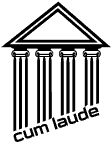 Per a obtenir més informació, per sol·licitar informació d’altres cursos, o per resoldre qualsevol dubte cal enviar un correu electrònic a:

info@servicioscumlaude.com

Telèfon:  93.128.87.36
Whattsapp a: 692.227.113 (es respondrà a la màxima brevetat possible)

(Atenció presencial amb cita prèvia, sol·licitada per correu electrònic)